School Life in Britain
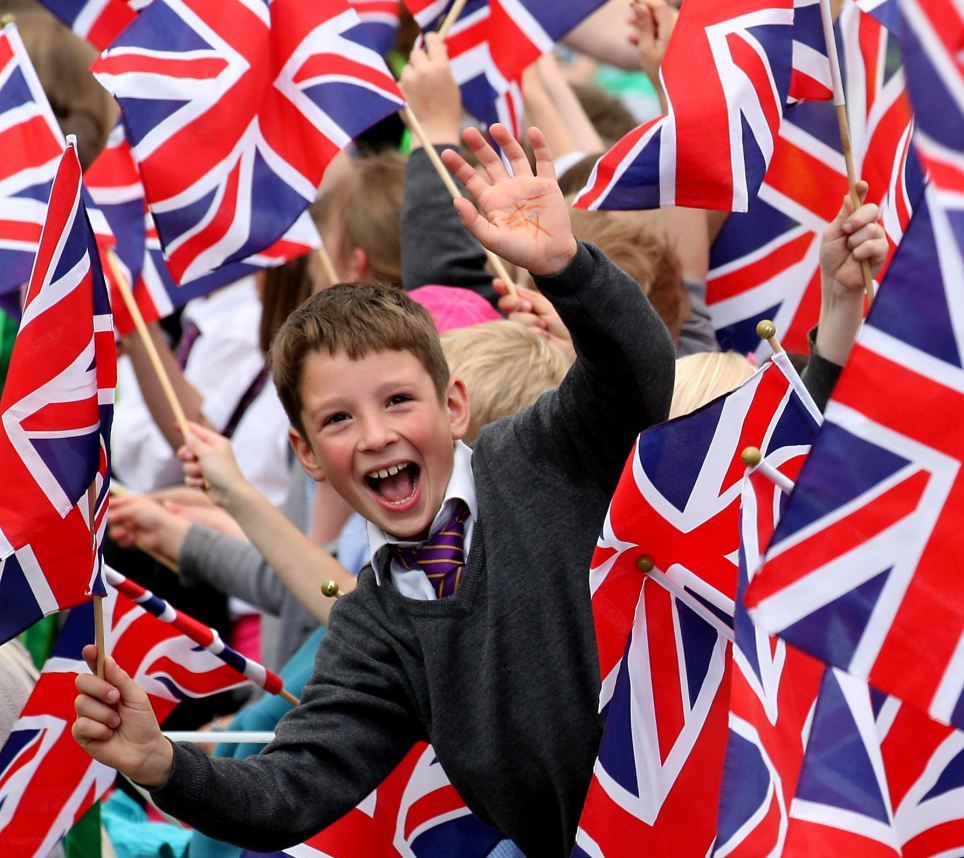 The School Uniform
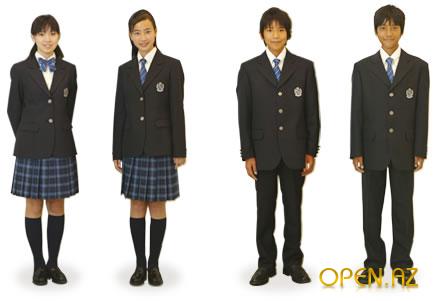 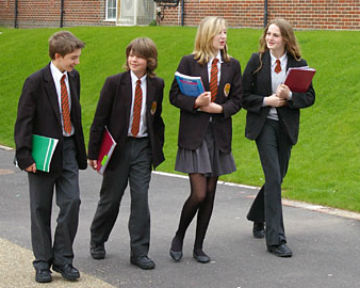 School Ages
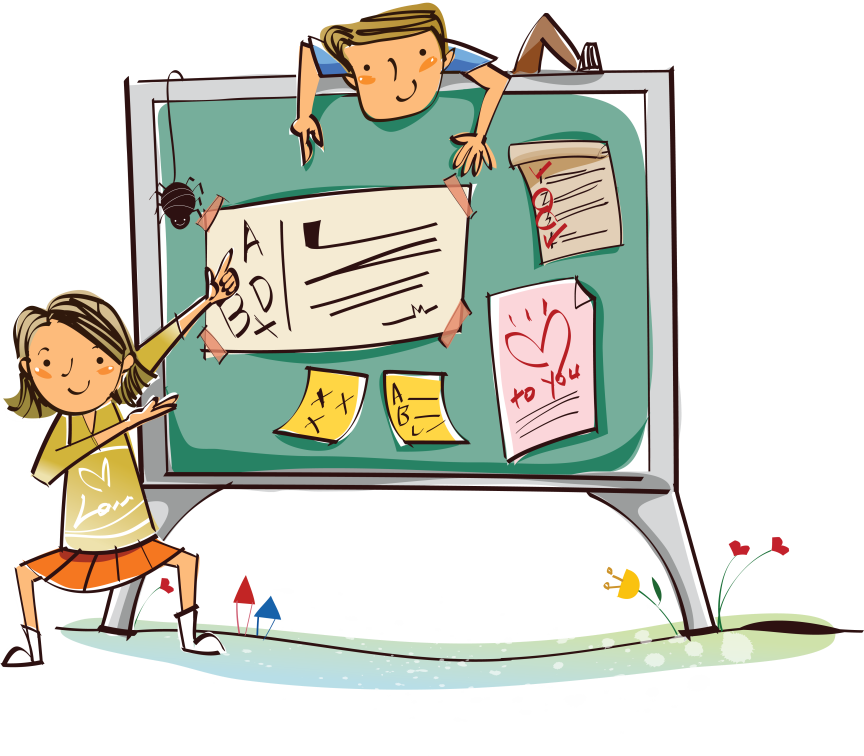 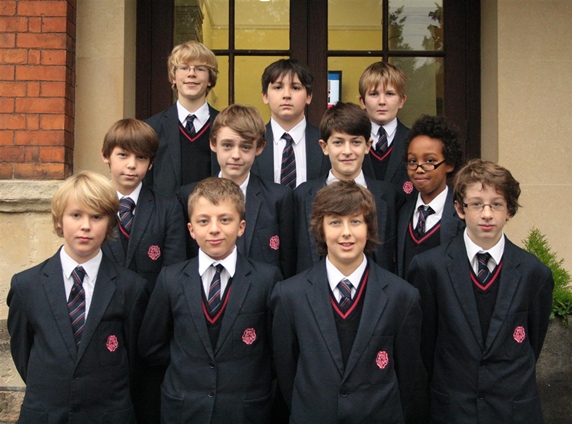 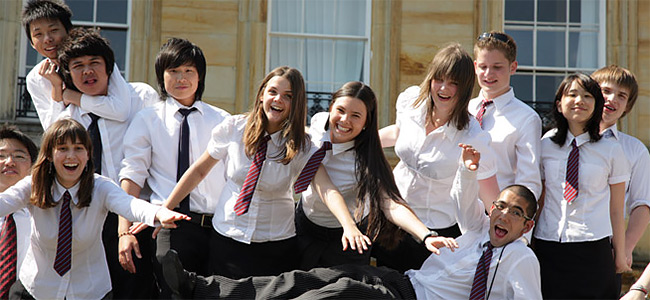 School Holidays
Term 1 - September to October (followed by a one week holiday)

Term 2 - October to December (followed by a two week holiday)

Term 3 - January to February (followed by a one week holiday)

Term 4 - February to March (followed by a two week holiday)

Term 5 - April to May (followed by a one week holiday)

Term 6 - June to July (followed by a six week summer holiday)
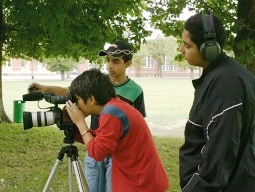 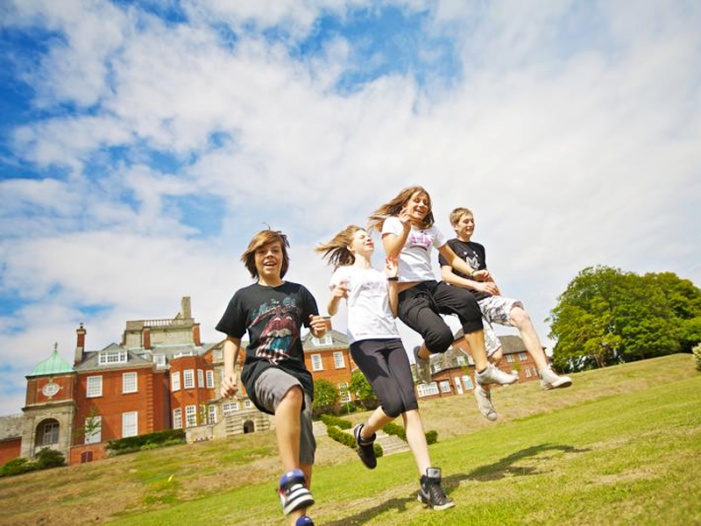 School Events
School Trips
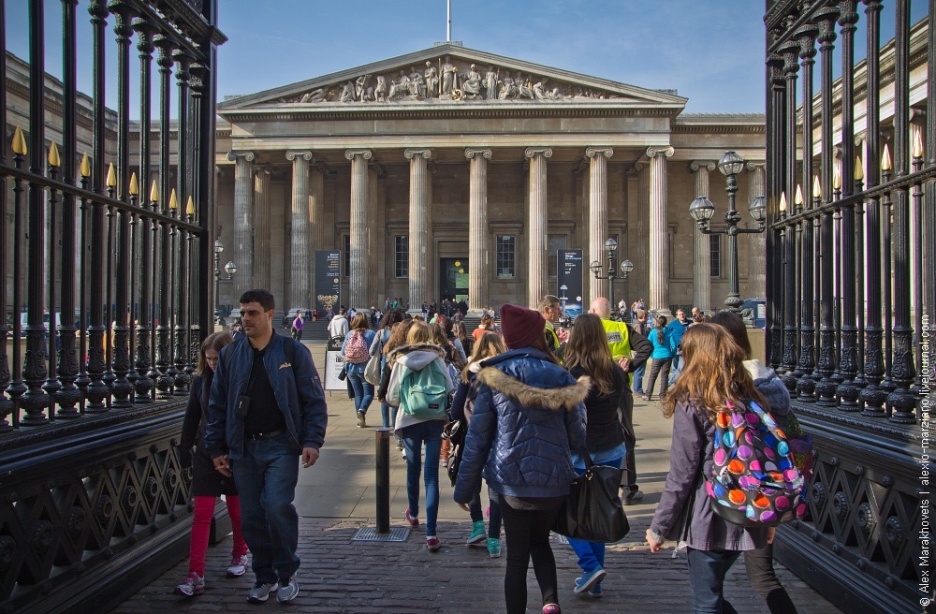 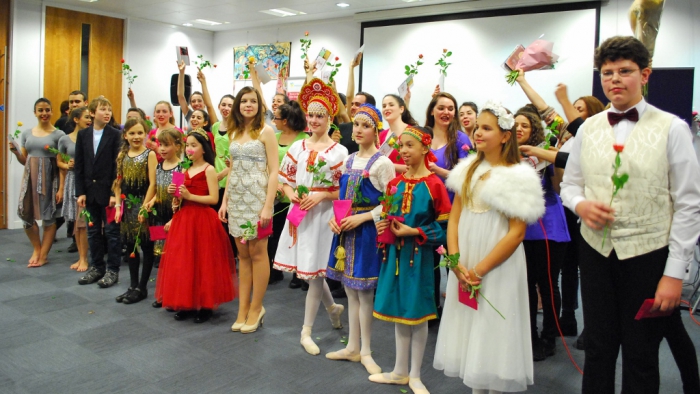 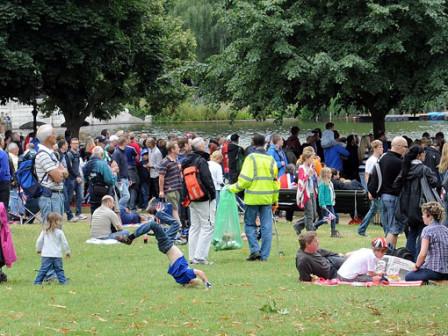 Sport days